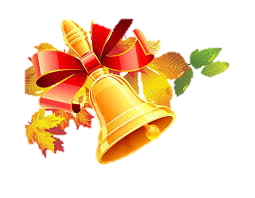 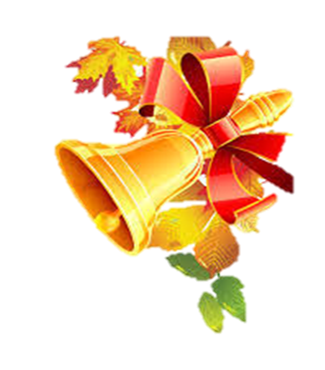 Рівень навченості учнів 5-9 класів за 2019-2020навчальний рік 
по  класах  і
  предметах
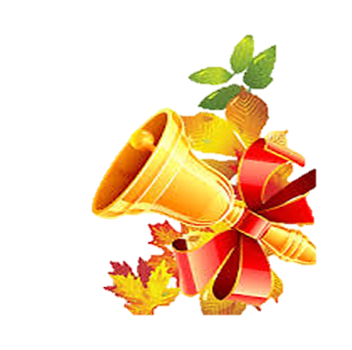 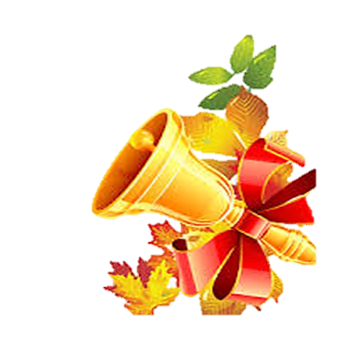 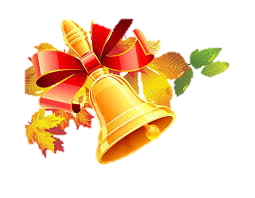 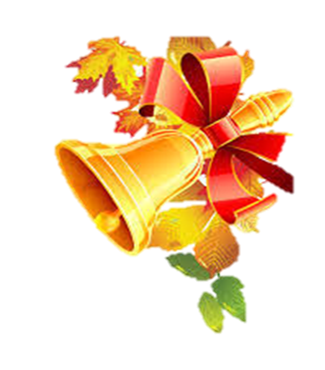 Рівень навченості учнів 5-9 класів за 2019-2020навчальний рік 
по предметах
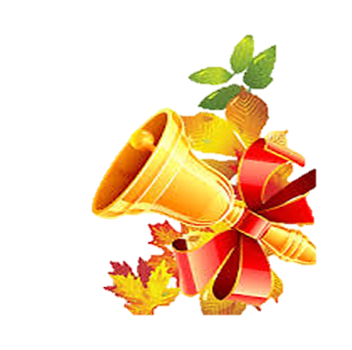 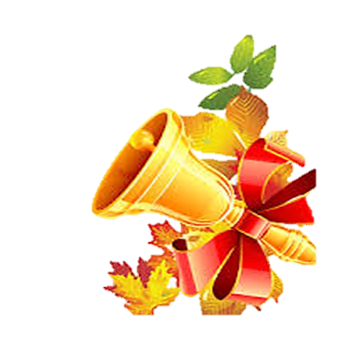 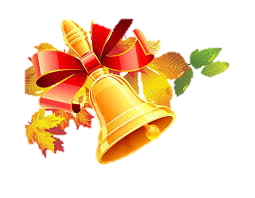 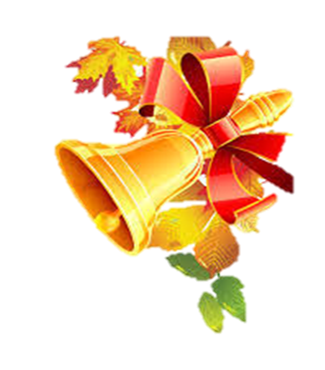 Рівень навченості учнів основної школиза 2019-2020навчальний рік 
86% (82%)
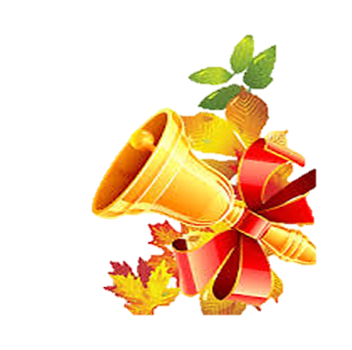 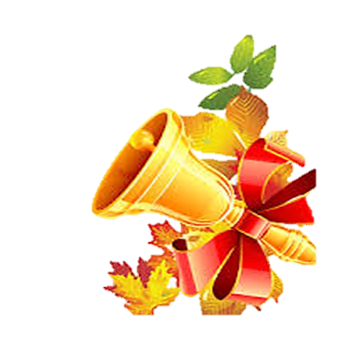 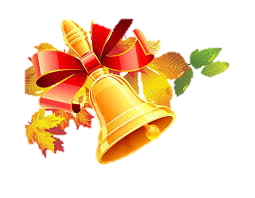 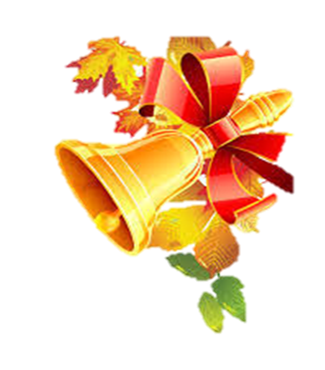 Рівень навченості учнів 3-4 класів за 2019-2020навчальний рік
по предметах
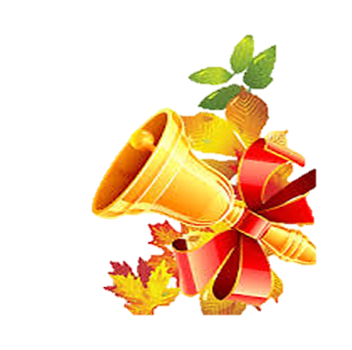 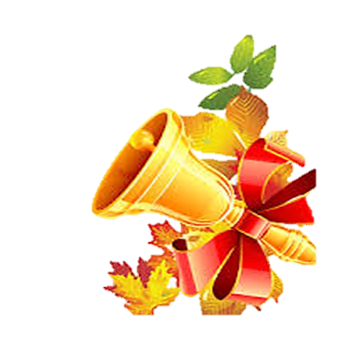 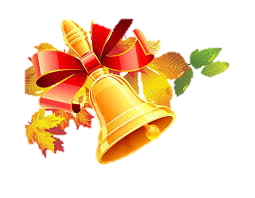 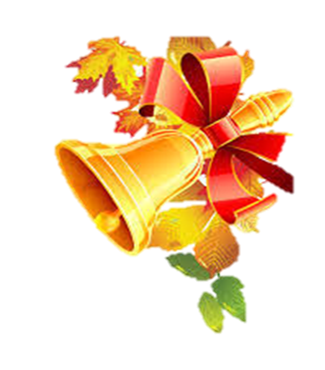 Рівень навченості учнів початкової школи 
за 2019-2020навчальний рік
 95% (100%)
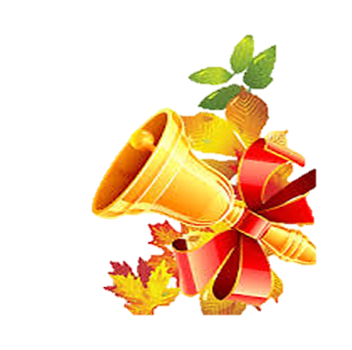 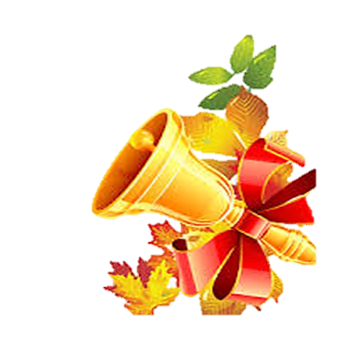 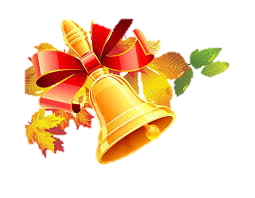 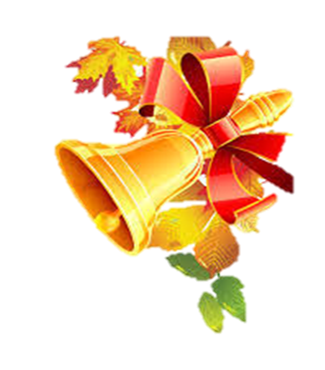 Рівень навченості учнів школиза 2019-2020навчальний рік 
по  класах
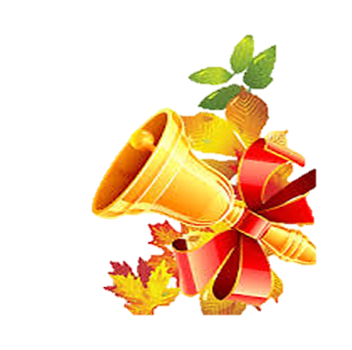 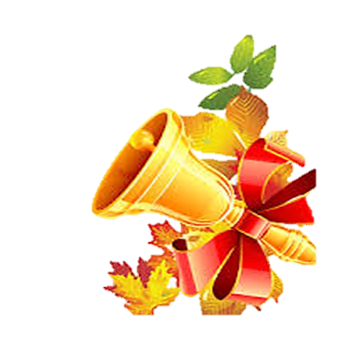 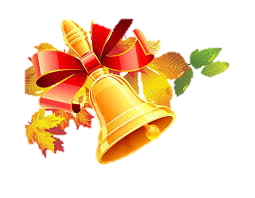 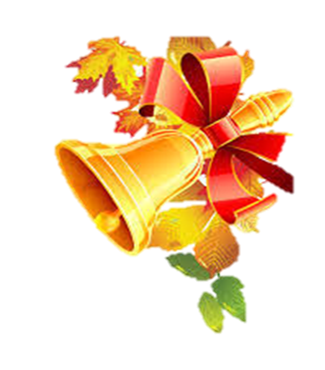 Рівень навченості учнів школиза 2019-2020навчальний рік 
90% (90%)
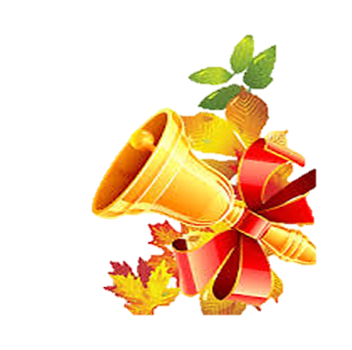 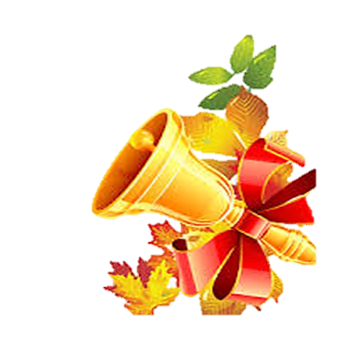 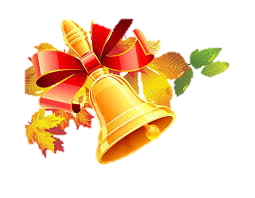 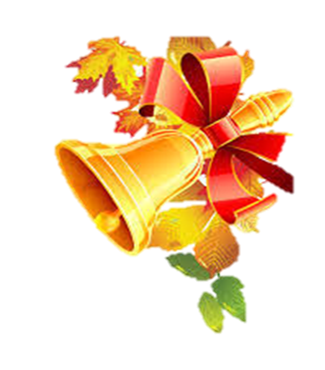 Участь 
в
олімпіадах,  конкурсах,  проектах, семінарах, змаганнях…
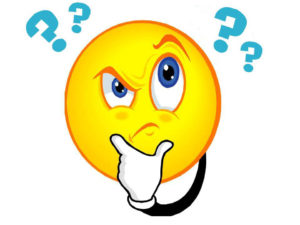 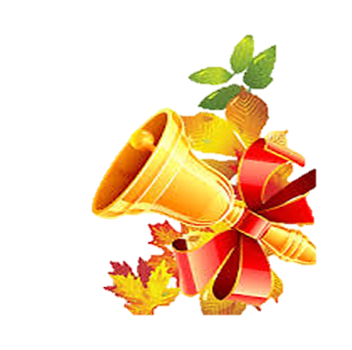 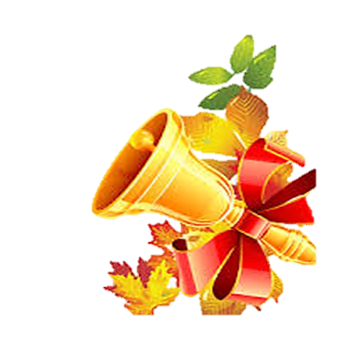 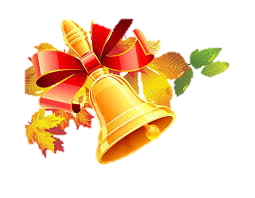 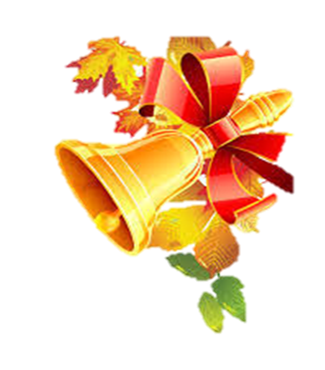 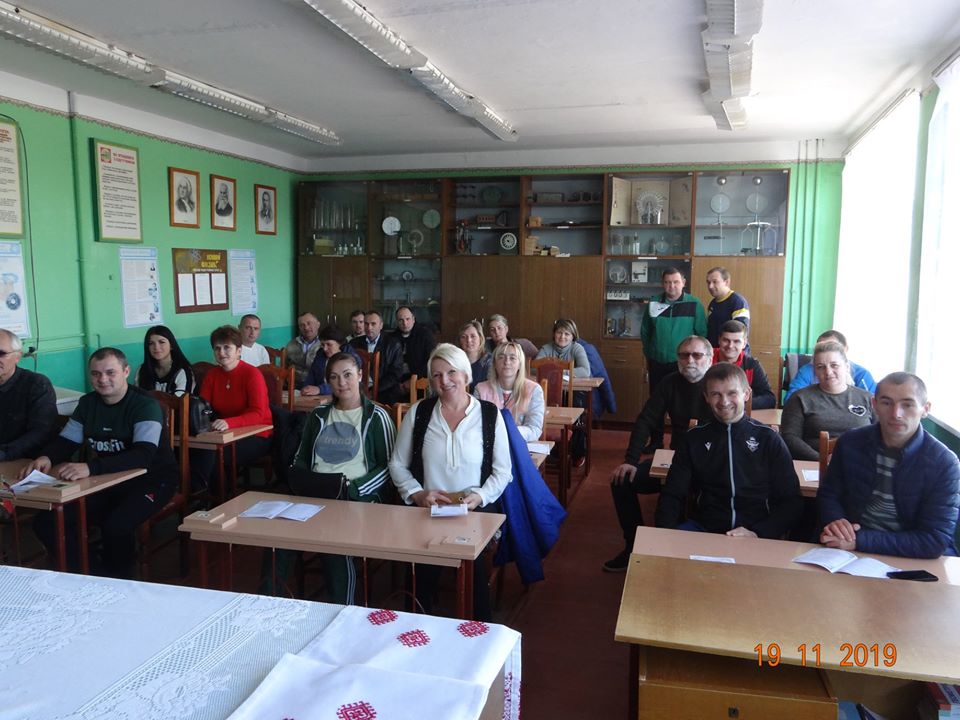 Семінар учителів
 фізичної культури
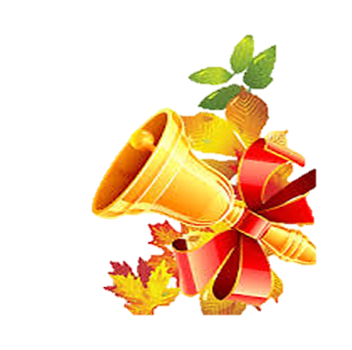 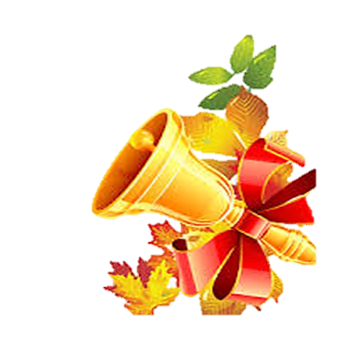 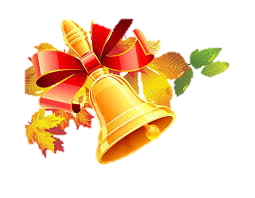 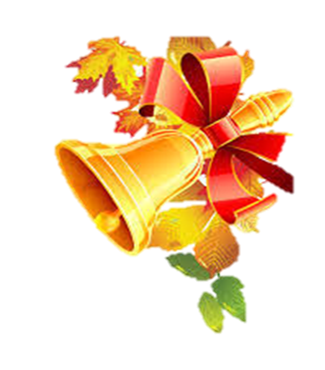 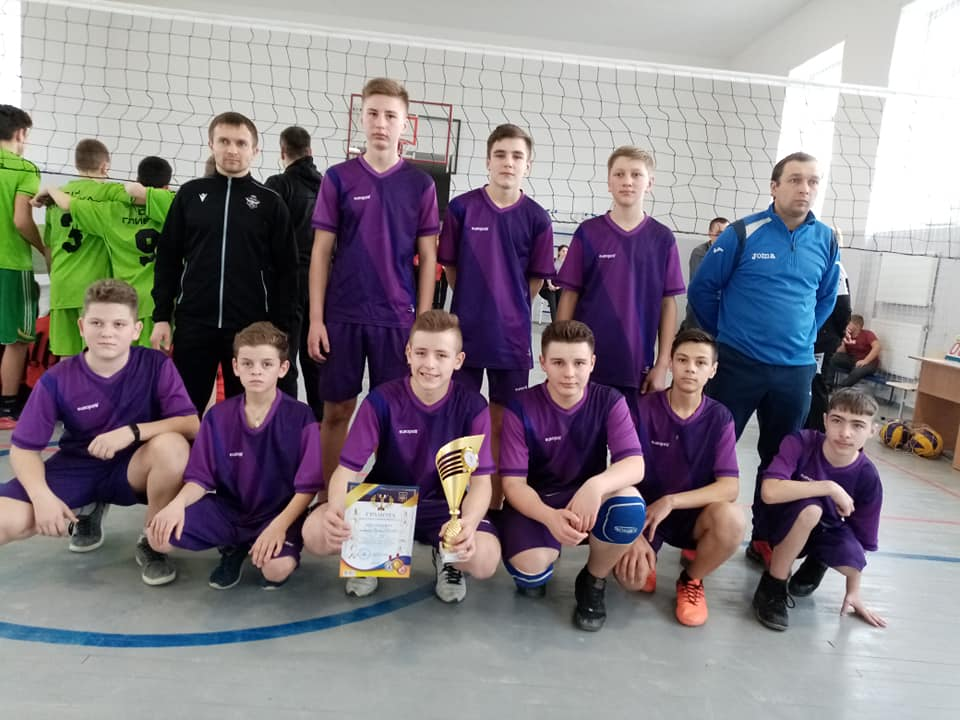 Перемога
в районних змаганнях з волейболу
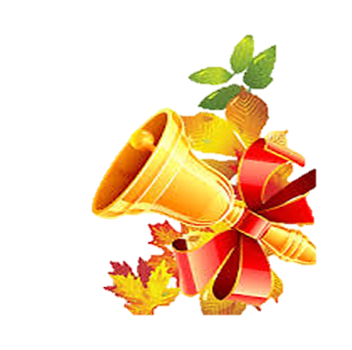 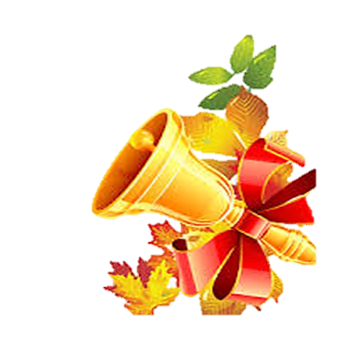